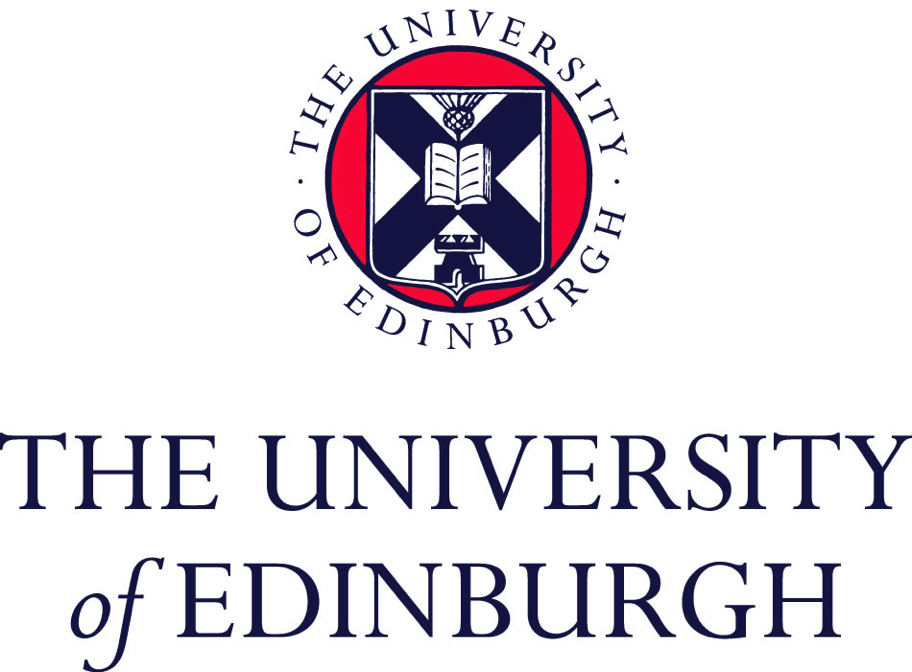 Case Study:
Sustainability and Social Responsibility
Tuesday 26th April, 2022
Dr Beth Christie
bethchristie@ed.ac.uk
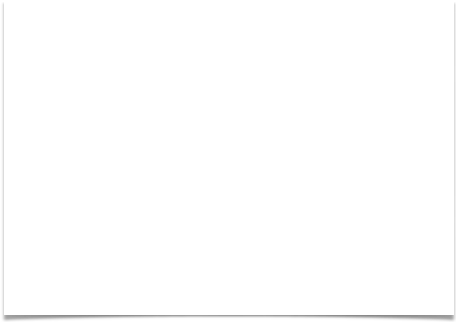 UG Sustainability and Social Responsibility (Level 8 - 20 credits)
PG Sustainability and Social Responsibility (Level 11 - 20 credits)

Jointly shared - rotate ownership
School of Geosciences
School of Education
Key points
Running since 2016/17 - refreshed 2021/22
Fully online - taught together - differentiated assessment
Staff inputs from all schools across the University
Elective - open to all students/ all schools across University
Process of review to enable course to take more students… 1000+?
Current context
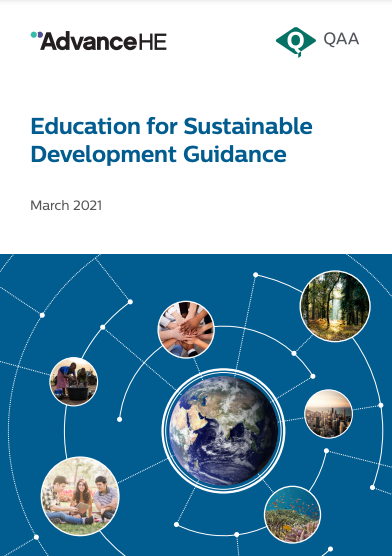 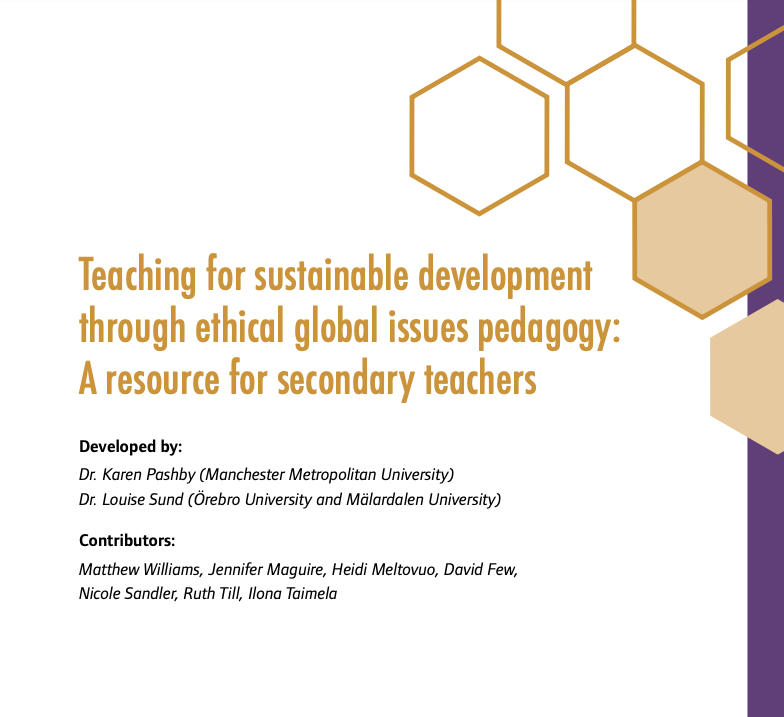 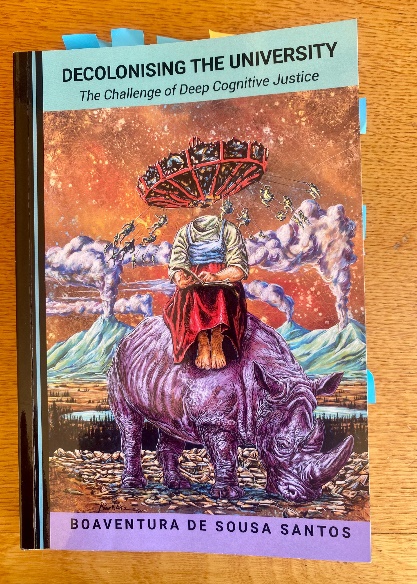 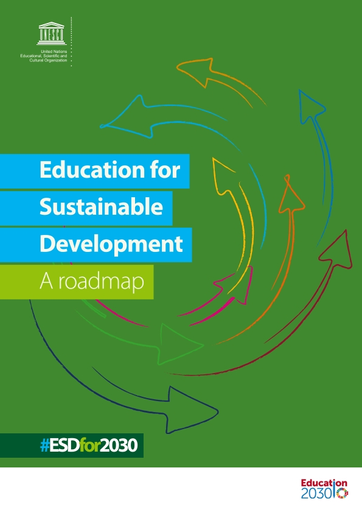 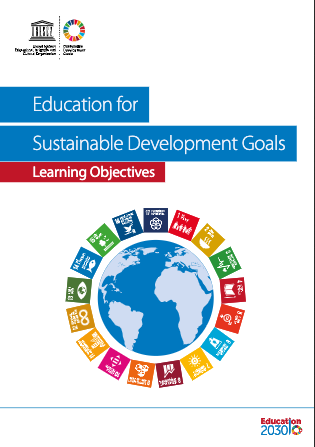 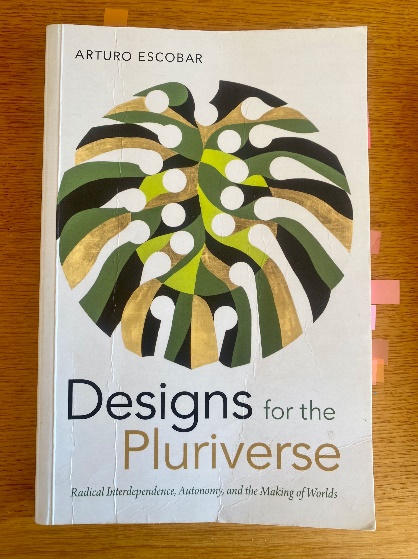 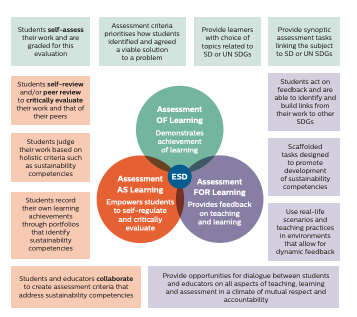 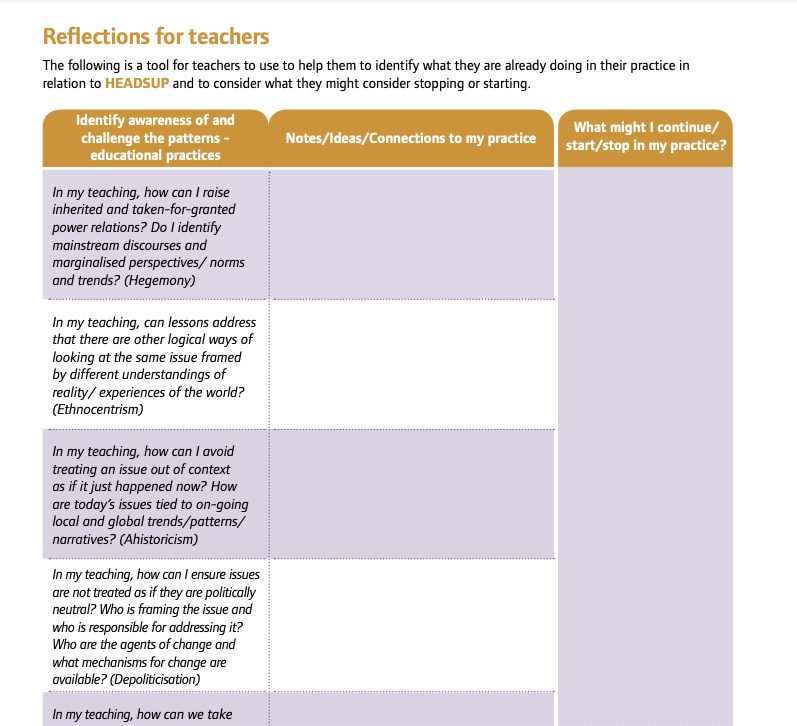 Curriculum transformation programme funding
Small grant (6month study January – June 2022)

Building on established 5 year history of the course

	* Consider opportunities for innovation ‘risk’? 
	* Consider structure and assessment 

2 phase process
Two phase process
Phase 1: (December – January 2022)

Course Development: Refresh and Restructure
 
·     Refresh: The refresh is to bring the course up to date in terms of contemporary knowledges and approaches.

·     Restructure: The restructure is to ensure that the course is delivered in a way that makes best use of staff capacity and a structure that would be able to accommodate larger student numbers in the future.
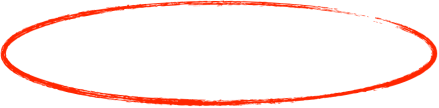 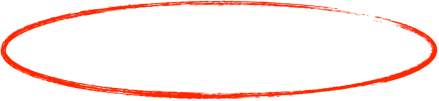 Phase 2: (January - May 2022)

Post-course: Review and recommend
 
·     Review & Analysis: Focus on content and structure. Consider course reports, student feedback, course analytics - where student moved around online etc. Focus groups, review with teaching staff and students.

  Recommend: Big picture questions:
how do we tackle issues of assessment if the course was to take on more students
what might assessment look like? 
Impact on staffing, workload, student experience?
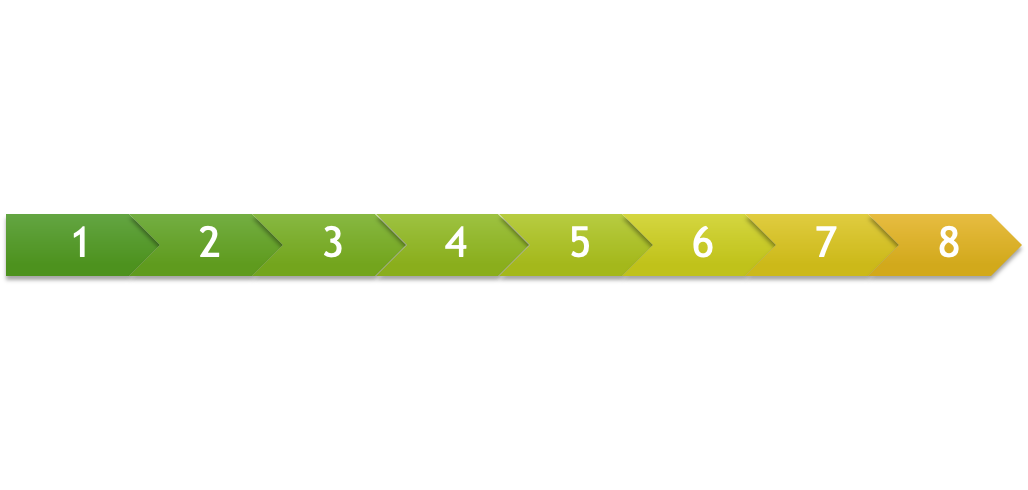 8 week self-led online course
Learning Hub
8 weeks of self led content - comprising lectures, activities 
Weekly community discussions 
Student self-reflective blog underpinning the 8 weeks.
Knowledge Base
Learning Hub offers starting points - Knowledge base offers more information
Interactive glossary
Encouraged to use as a source of knowledge for assessments
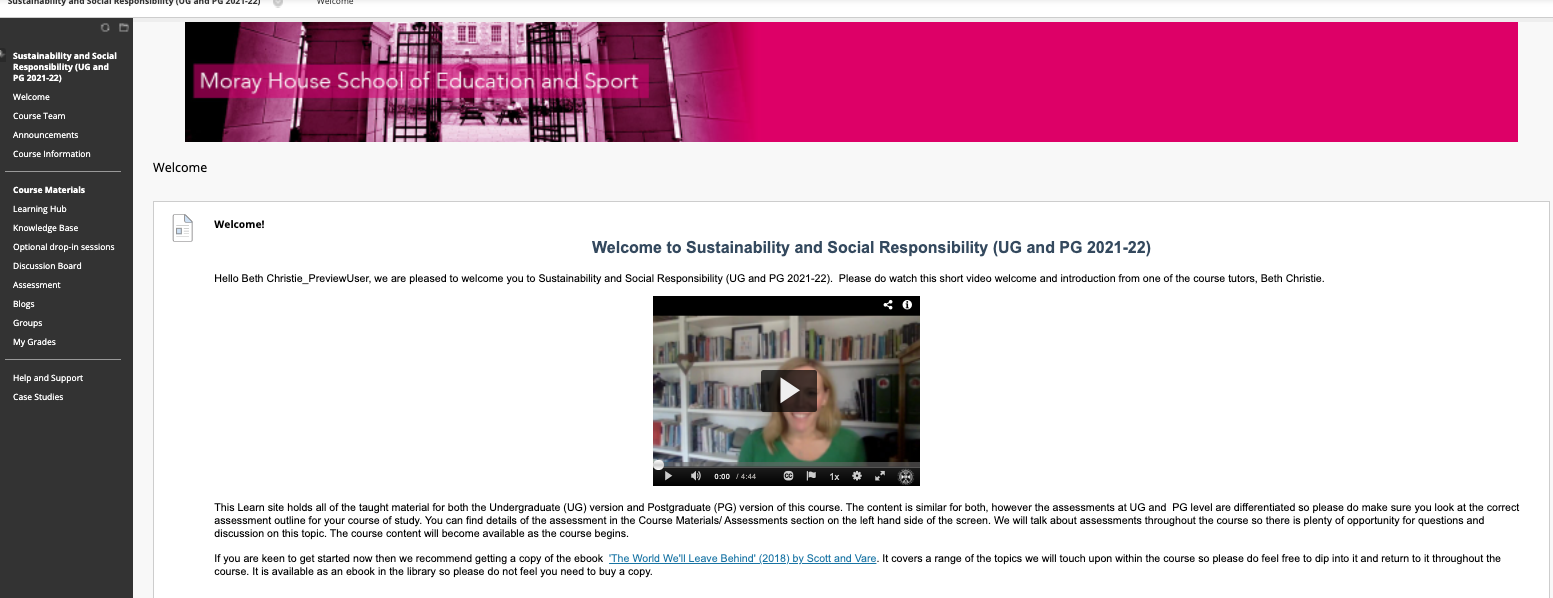 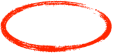 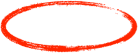 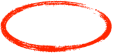 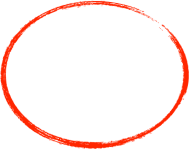 Learning hub
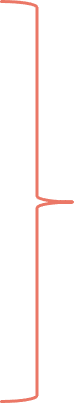 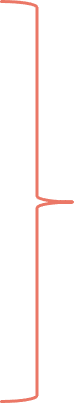 Wk 1: Exploring Sustainability and Social Responsibility
Wk 6: Spheres of Influence
Wk 2: Ways of knowing
Wk 5 Group project

(No formal content)
Wk 7: Moving towards action
Wk 3: Thinking with systems
Wk 8 Futures thinking
Wk 4: Exploring issues and surfacing topics for your group project
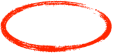 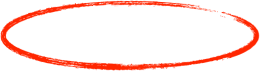 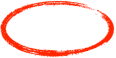 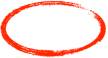 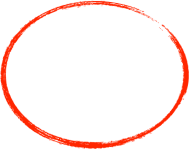 Assessment structure
Assessment 1 - UG
Assessment 1 - PG
Weekly self reflective blog (Wk1-7) 20%
100-200 words
peer review


Extended blog post (Week 8) 40%
1500 word reflective essay 
Reflecting and critiquing key personal learning and relation to discipline
Weekly self reflective blog Wk1-7 7) 30%
100-200 words
peer review


Extended blog post (Week 8) 30%
3 min video 
Reflecting and critiquing key personal learning and relation to discipline
Assessment 2 - UG & PG
Interdisciplinary Group Project  (40%) - Week 5 
Identify a local SSR issue
Pitch a proposed action/ solution to this issue/problem 
Interactive poster (SWAY)
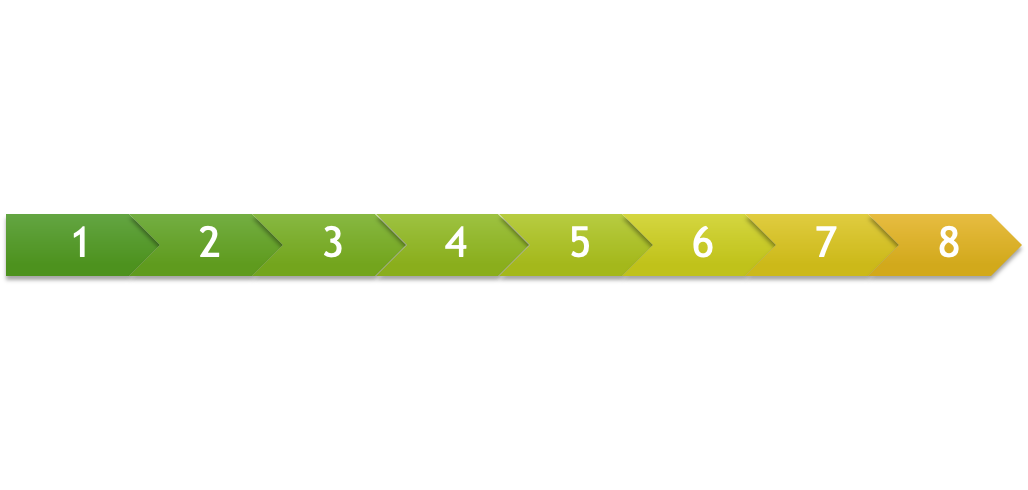 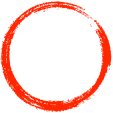 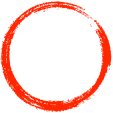 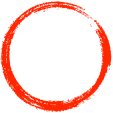 Assessment 1 - UG
Assessment 1 - PG
Weekly self reflective blog posts (Week 1 - 7)  20%

 
Extended blog post (Week 8) 40%
1500 word reflective essay 
Reflecting and critiquing key personal learning and relation to discipline
Weekly self reflective blog posts (Week 1 - 7) 30%

Extended blog post (Week 8) 30%
3 min video 
reflecting and critiquing key personal learning and relation to discipline
Assessment 2 - UG & PG
Interdisciplinary Group Project  (40%) - Week 5 
Identify a local SSR issue
Pitch a proposed action/ solution to this issue/problem 
Interactive poster (SWAY)
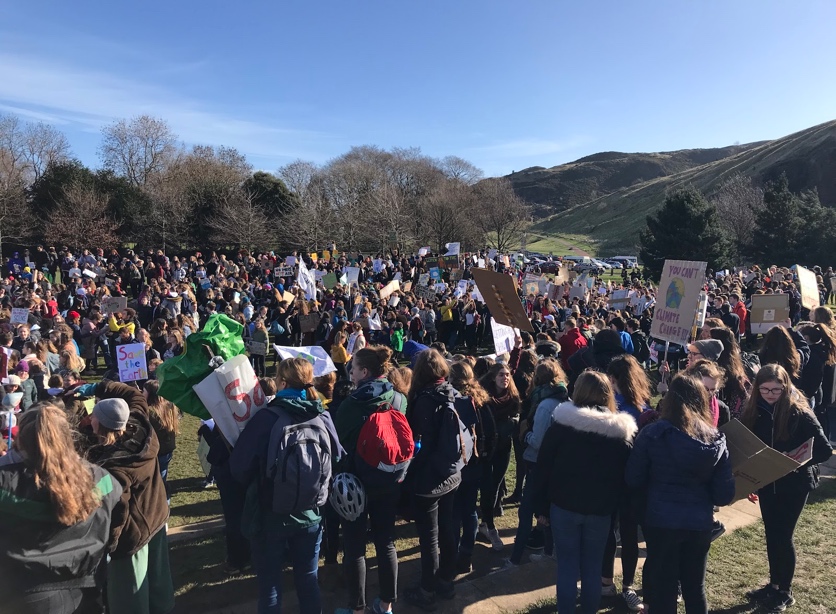 Student feedback
Techniques
Group projects 
Miro/ discussions
Activities – provided open frameworks for thinking  
Topics
Social justice / activism
Power/ privilege / injustices
Approaches
Interdisciplinarity
Critical stance 
Self- reflection 
Space and time 
Tension
Valued online flexibility – missed face to face discussion!
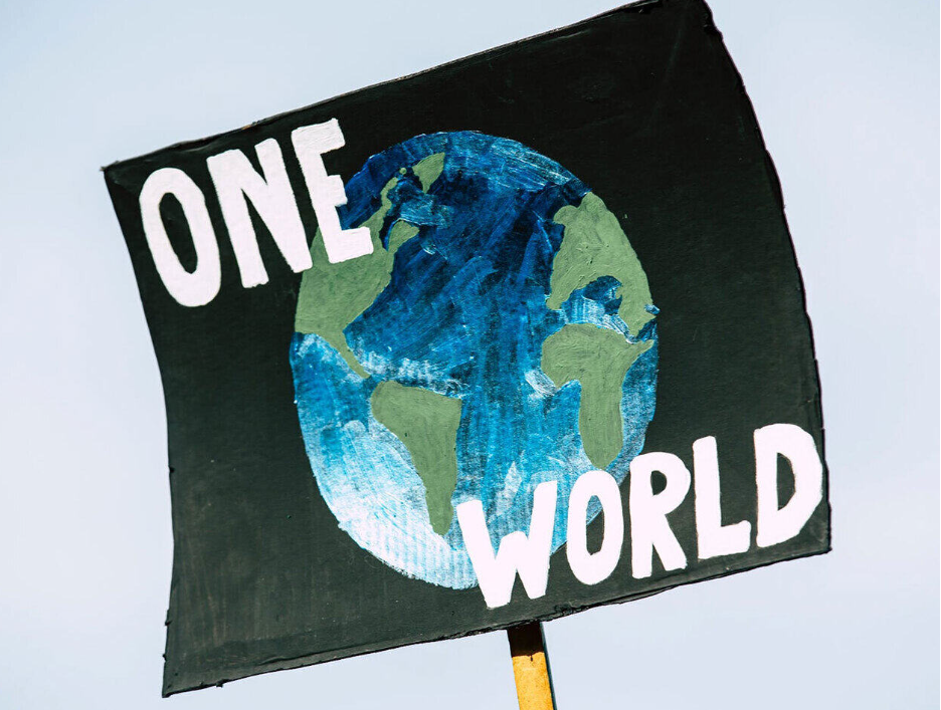 Next steps…
Positioning
Support for Cross University courses? 
Resourcing - money follows students

Increasing capacity
Structuring assessments for larger numbers (1000+)?
Do we need credit bearing courses? 

Core competencies as lens / assessment of, as, for learning
Students already self record learning
They could self-assess & peer-assess against competencies, develop a continual portfolio as they progress aligned to graduate attributes and student vision. 
Value the process of learning  open ended pedagogy

Phase 1: Created the structure and framework for this to happen 
Phase 2: Continues the commitment
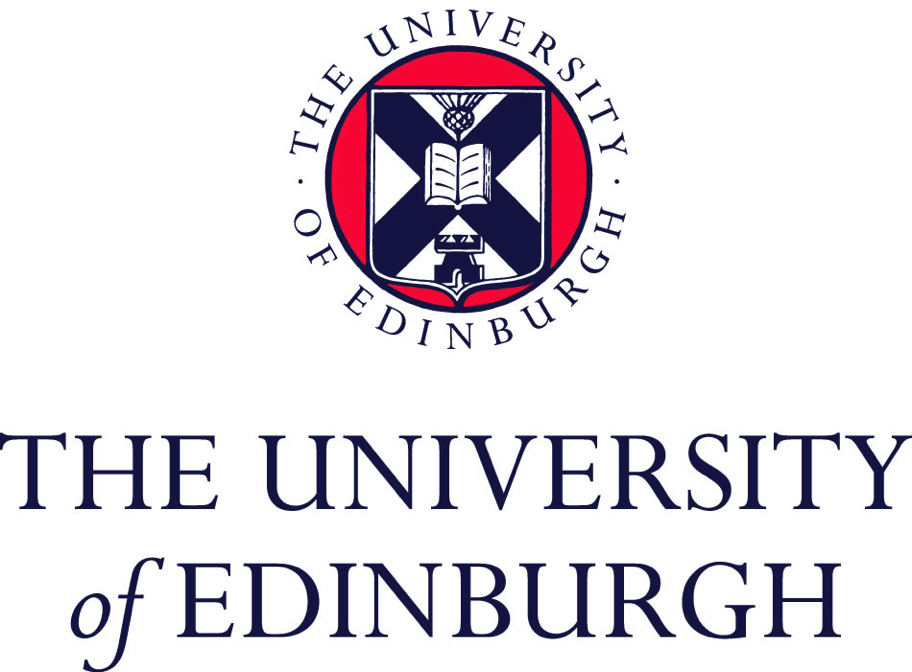 THANK YOU

bethchristie@ed.ac.uk